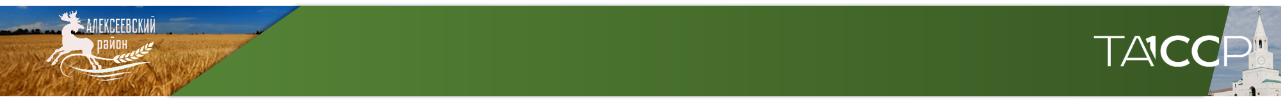 Национальный проект
«Образование»
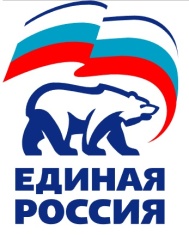 «Современная школа»
Обновление материально- технической базы 
МБОУ «Мокрокурналинская средняя общеобразовательная школа»
Стало 13.09.2019
Было 06.09.2019
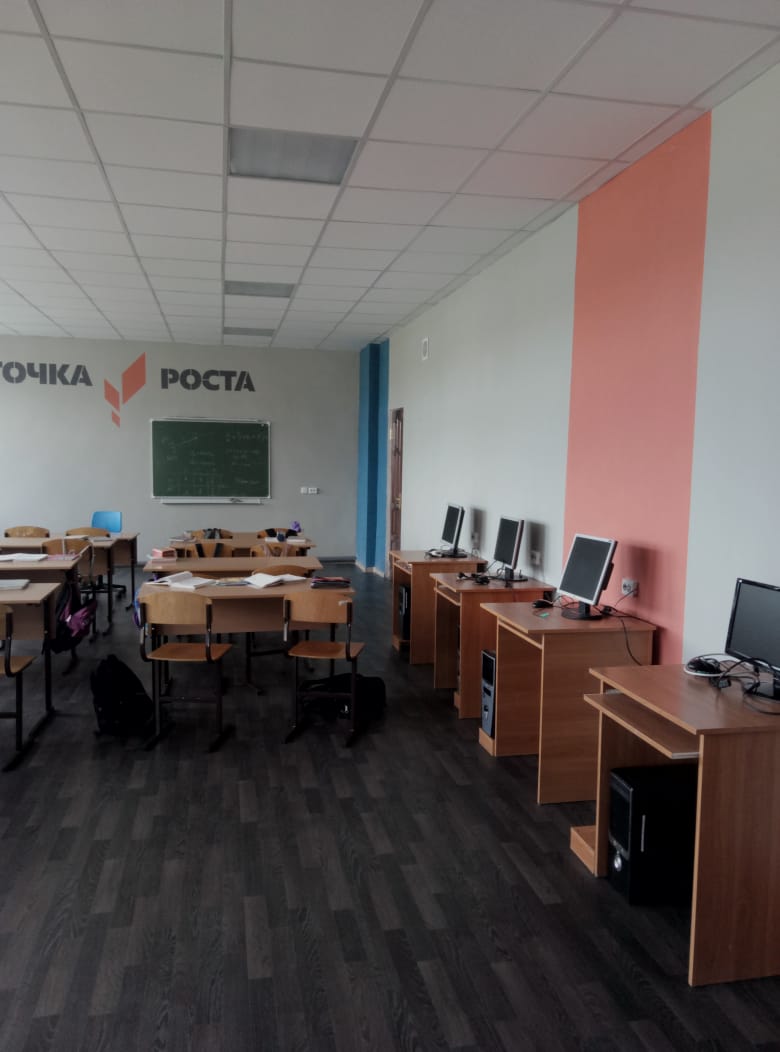 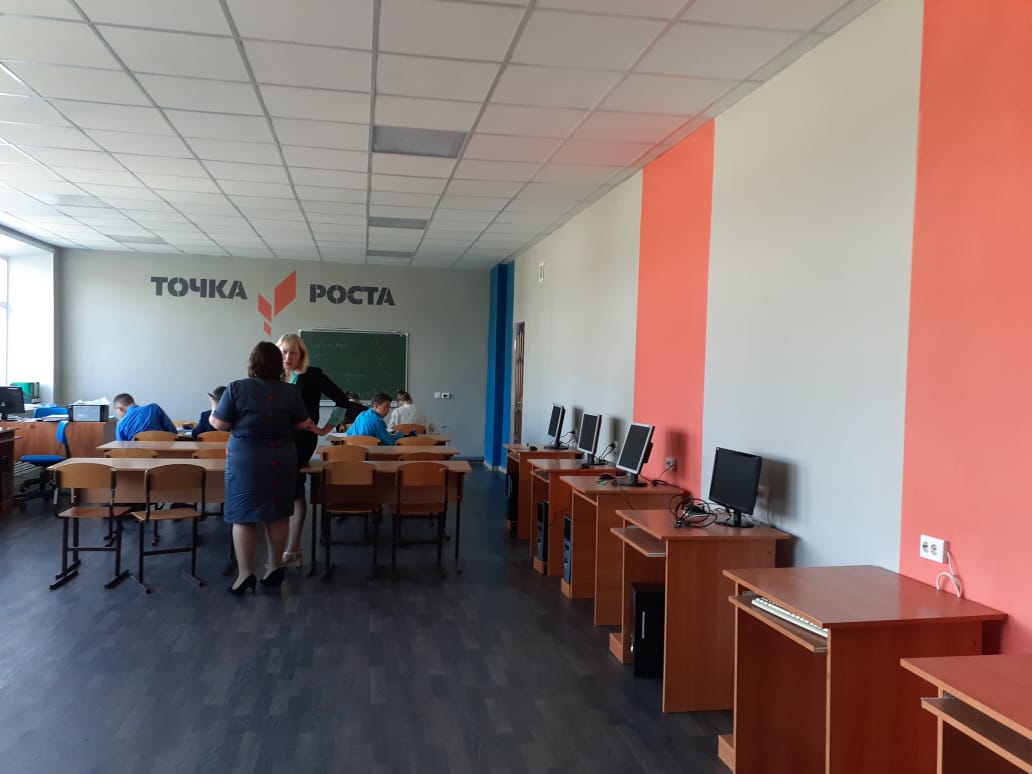 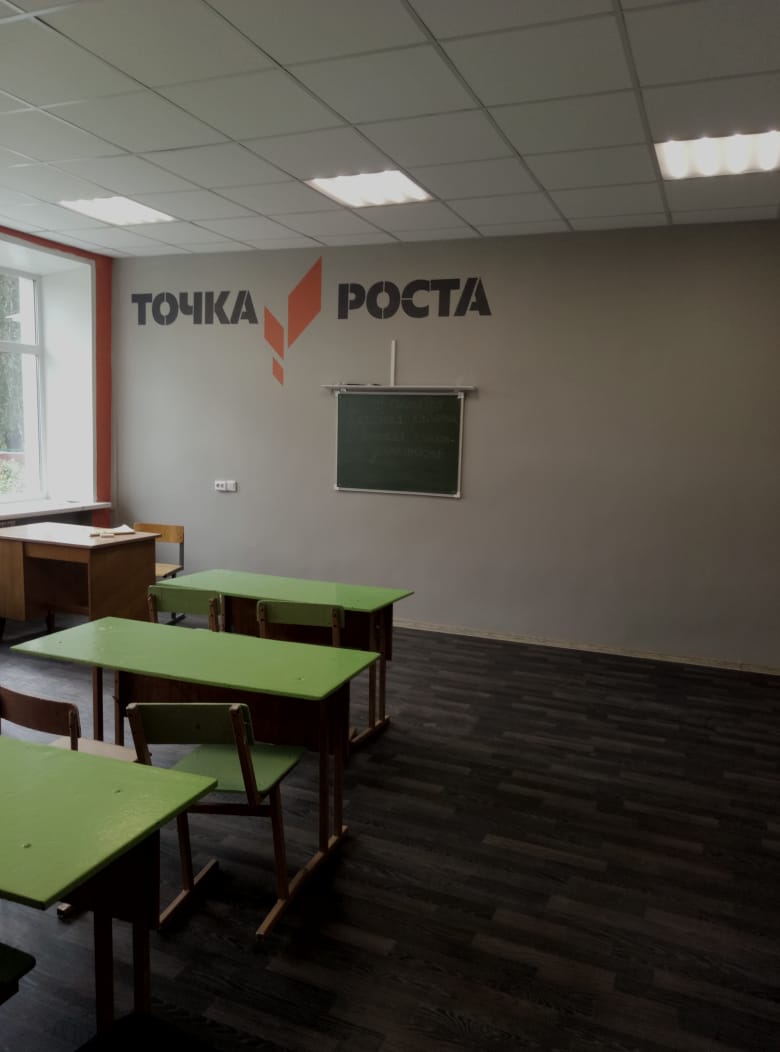 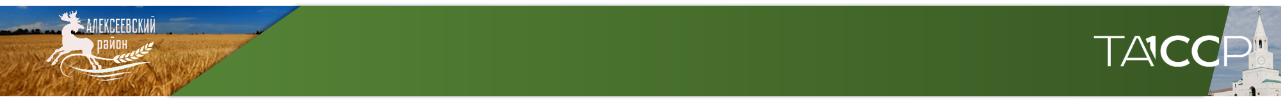 Национальный проект
«Образование»
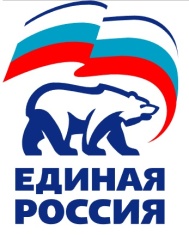 «Современная школа»
Обновление материально- технической базы 
МБОУ «Билярская средняя общеобразовательная школа»
Стало 13.09.2019
Было 06.09.2019
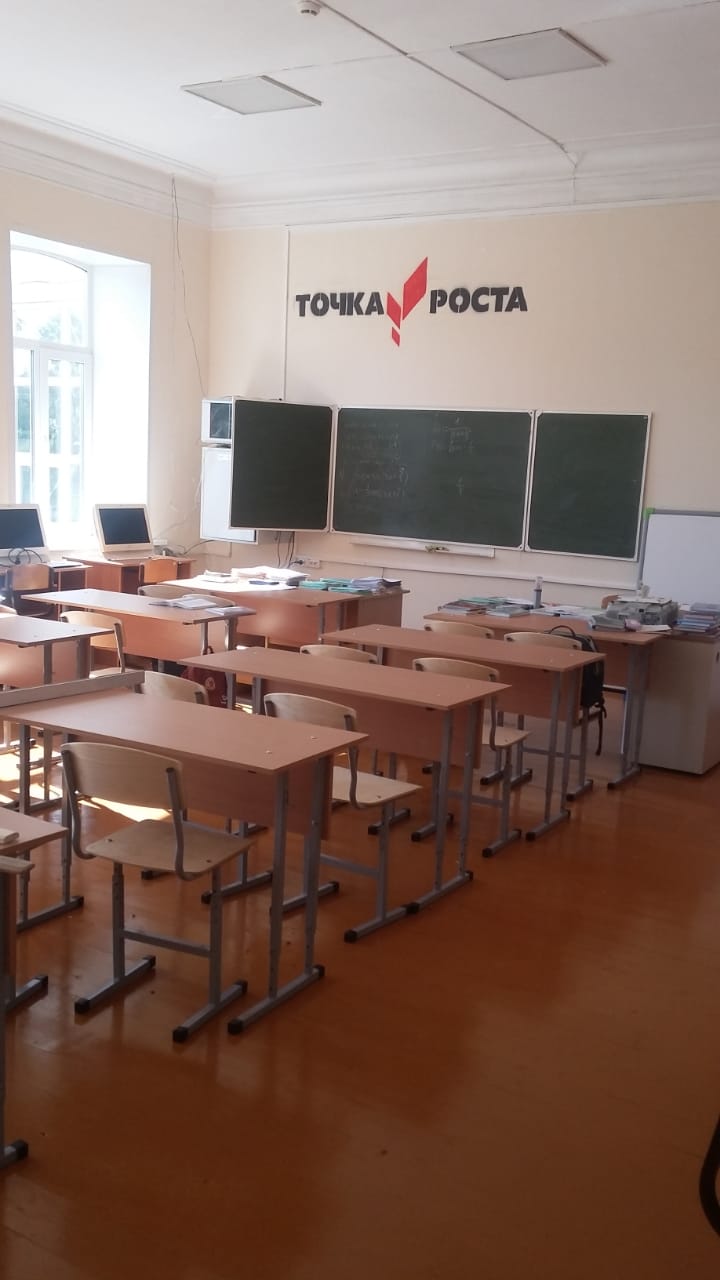 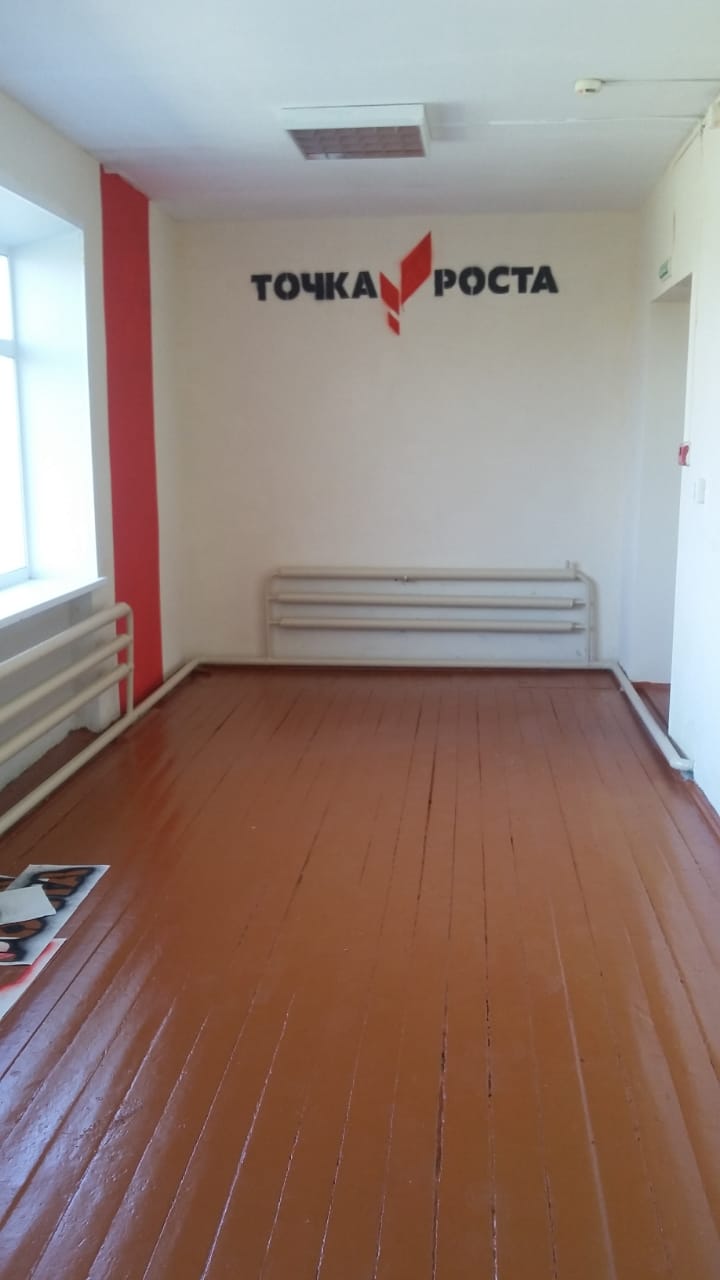 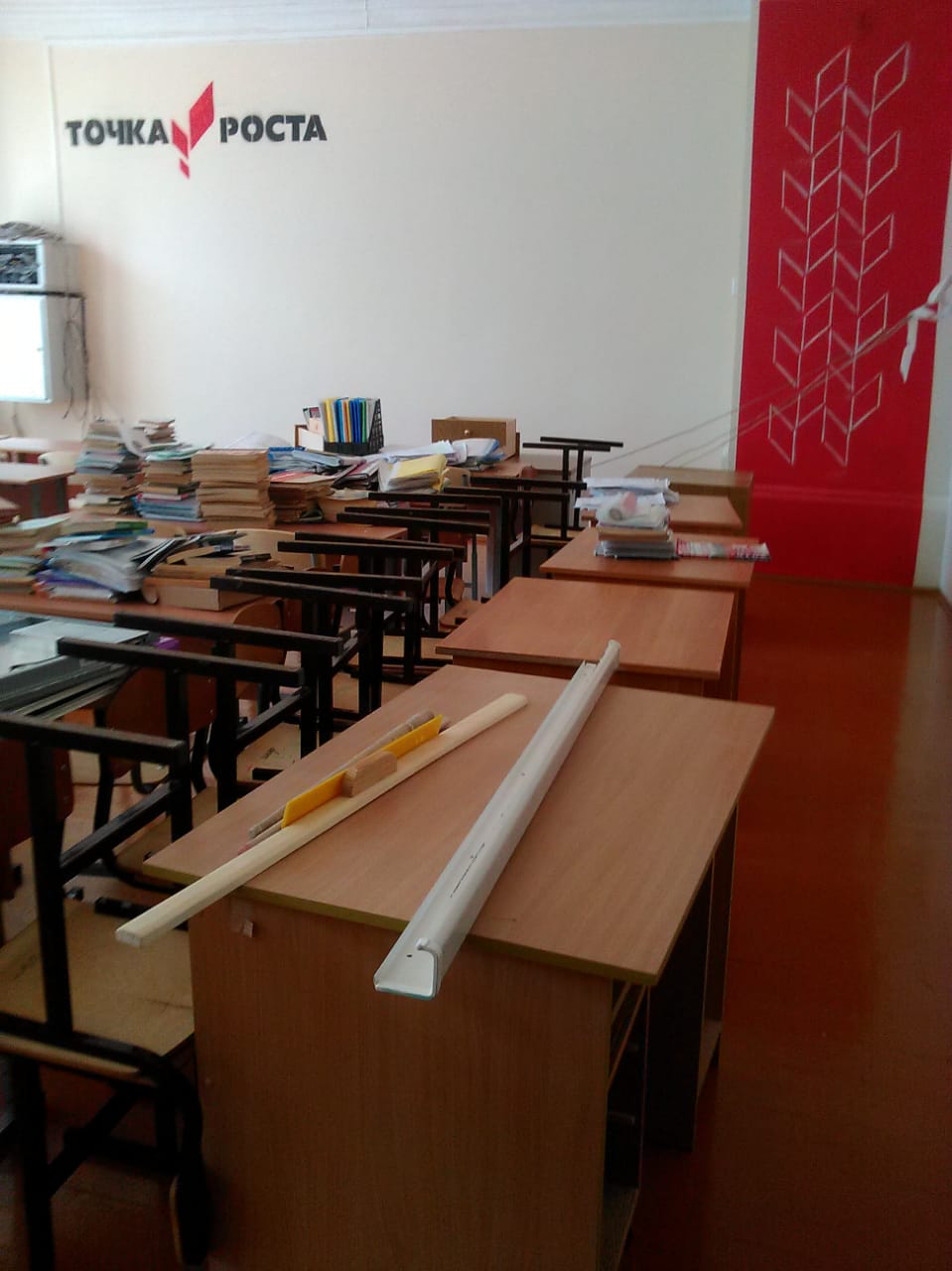 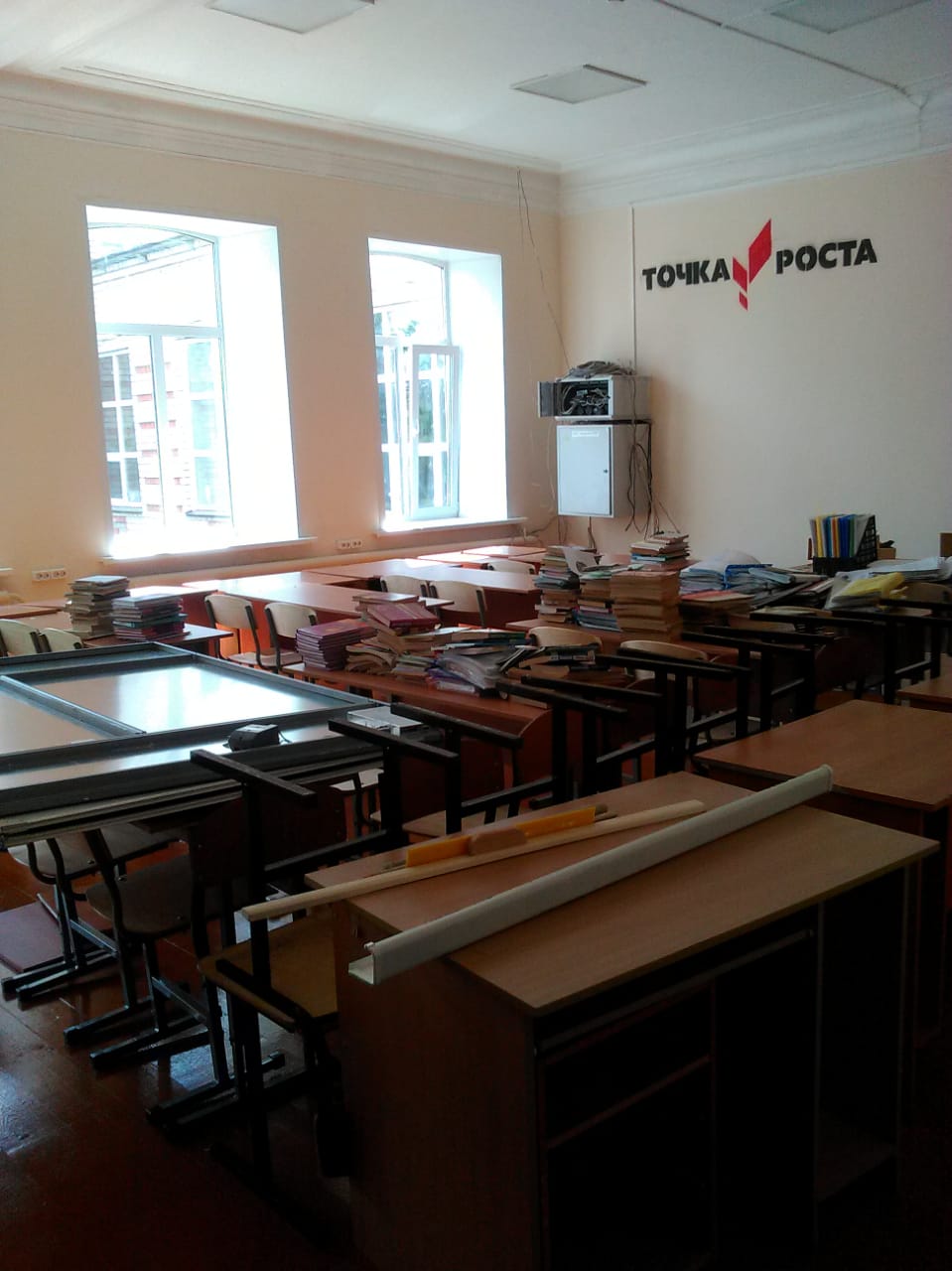 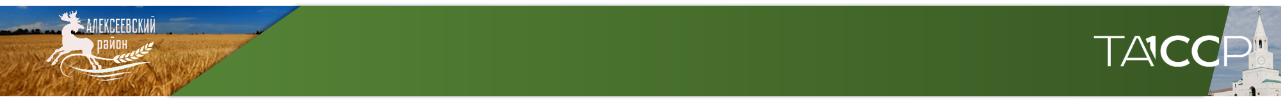 Национальный проект
«Культура/ Культурная среда»
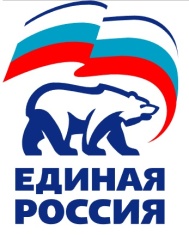 Было 06.09.2019
Стало 13.09.2019
СДК в с. Билярск
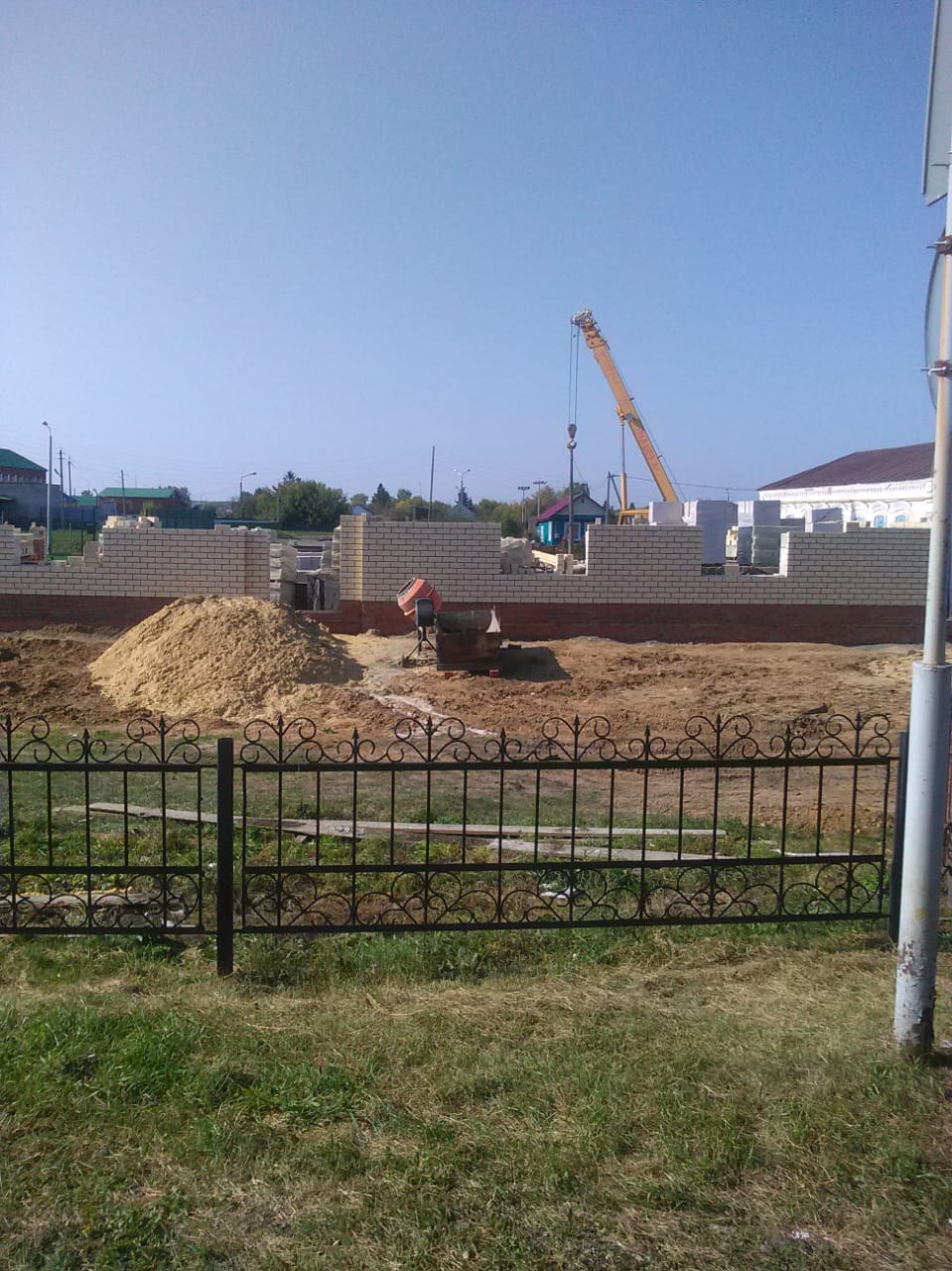 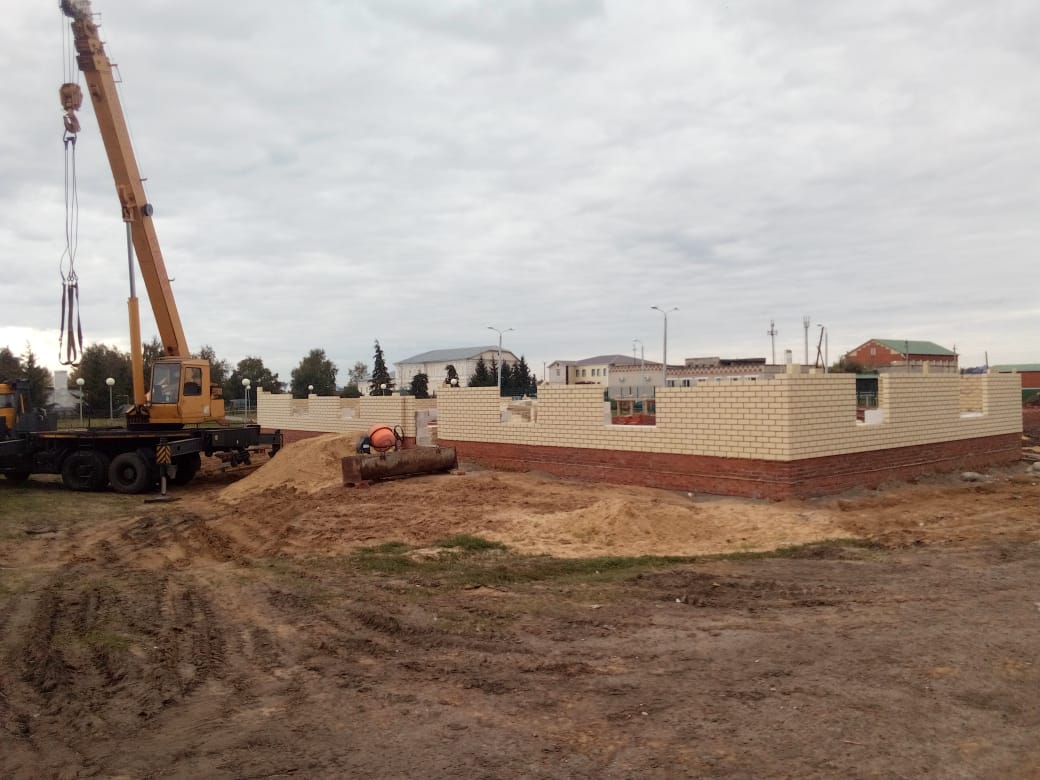 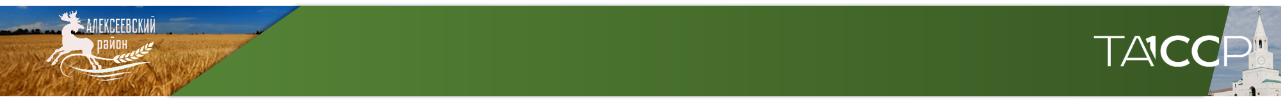 Национальный проект
«Культура/ Культурная среда»
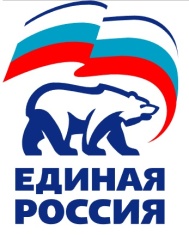 СДК в с. Войкино
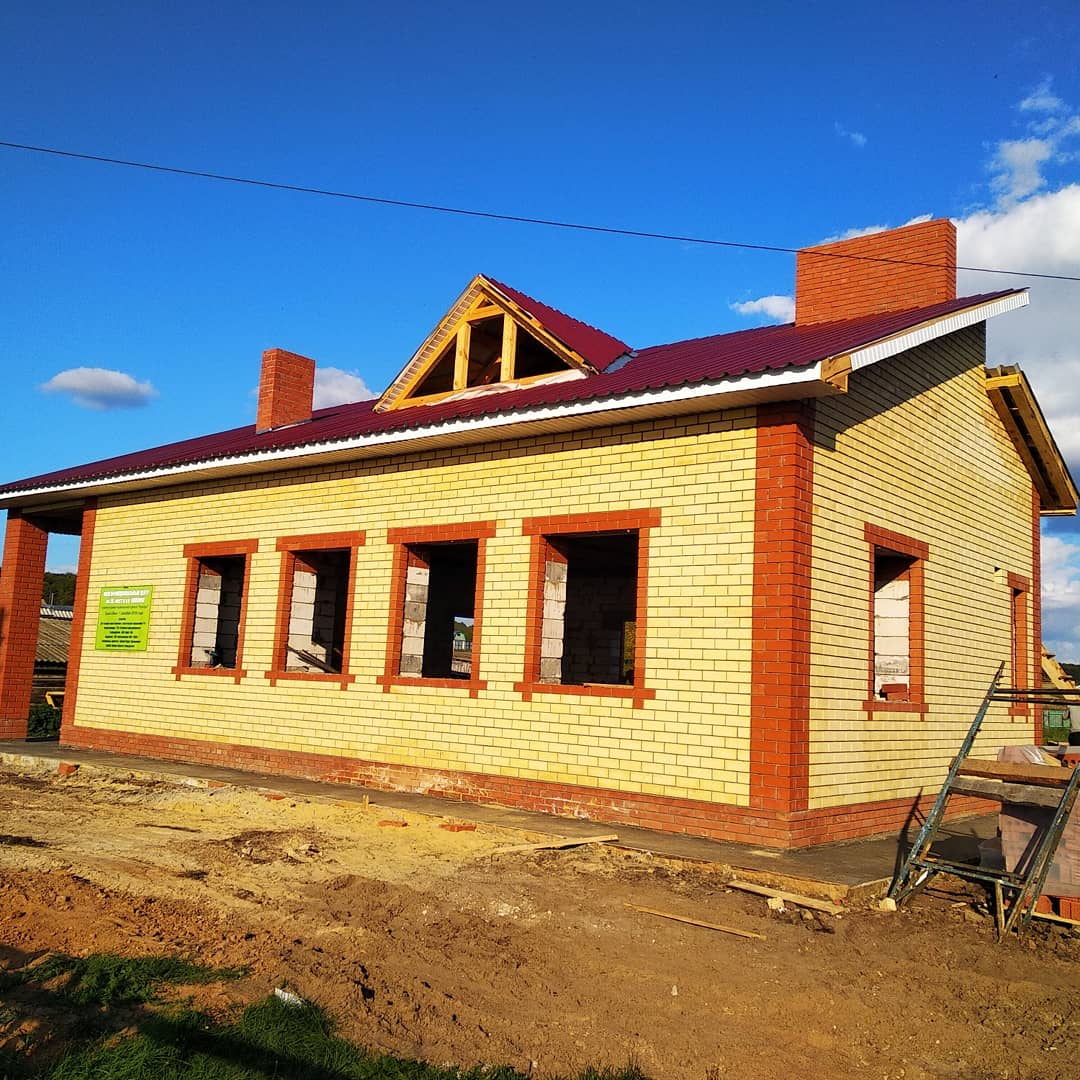 06.09- Сделана отмостка к зданию, карниз к кровле;
12.09- завезен цемент и песок на штукатурку
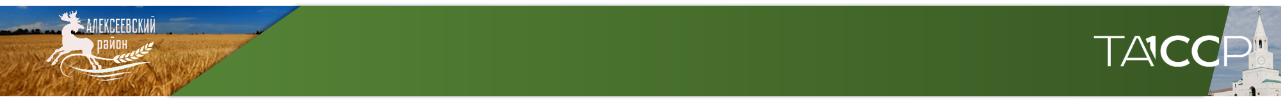 Национальный проект
«Безопасные и качественные дороги»
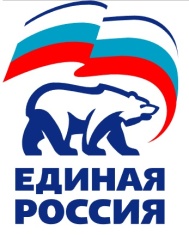 Ремонт автодорог  на трассах: «Алексеевское –Высокий Колок» и «Муслюмкино-Билярск»
Было 06.09.2019
Стало 13.09.2019
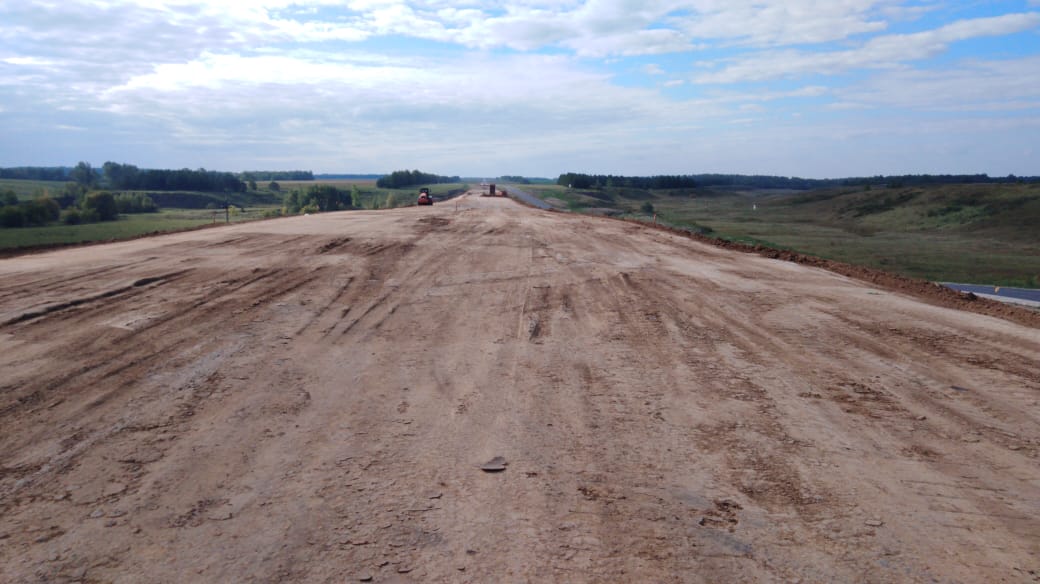 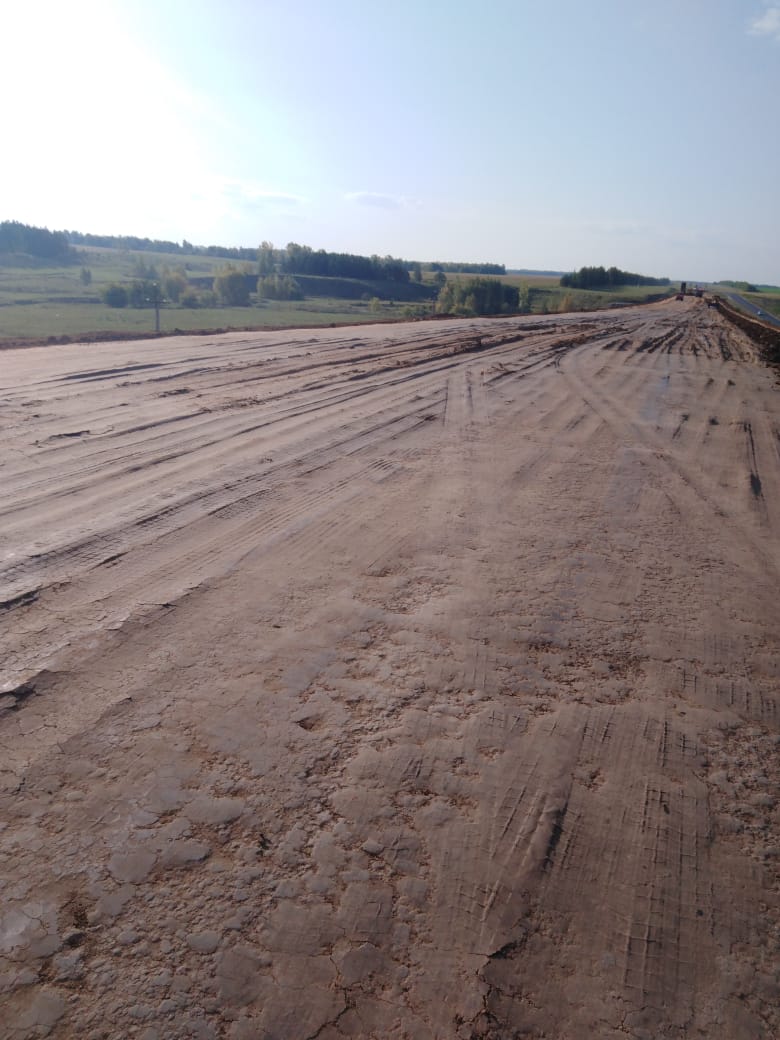 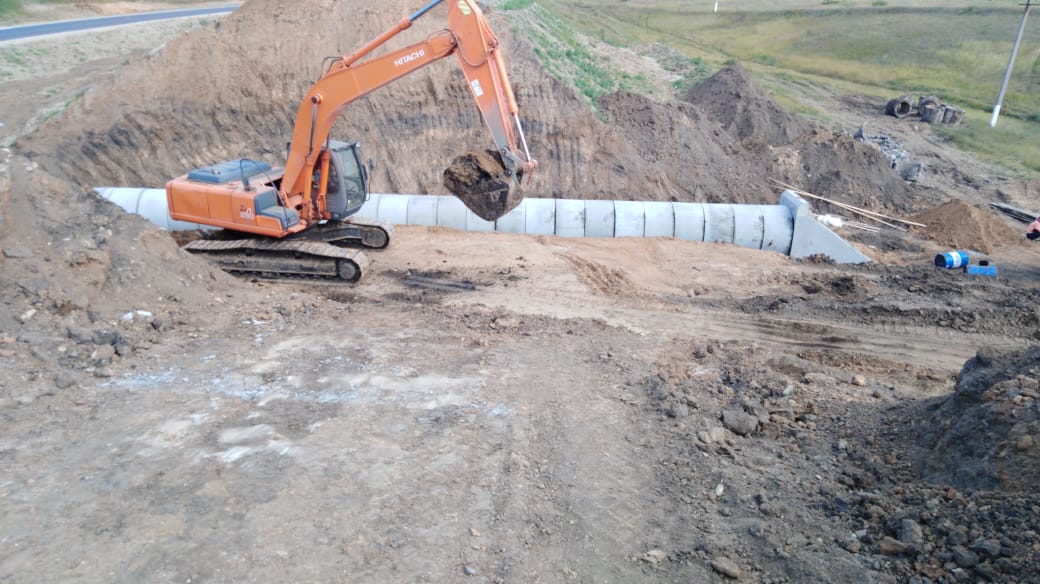 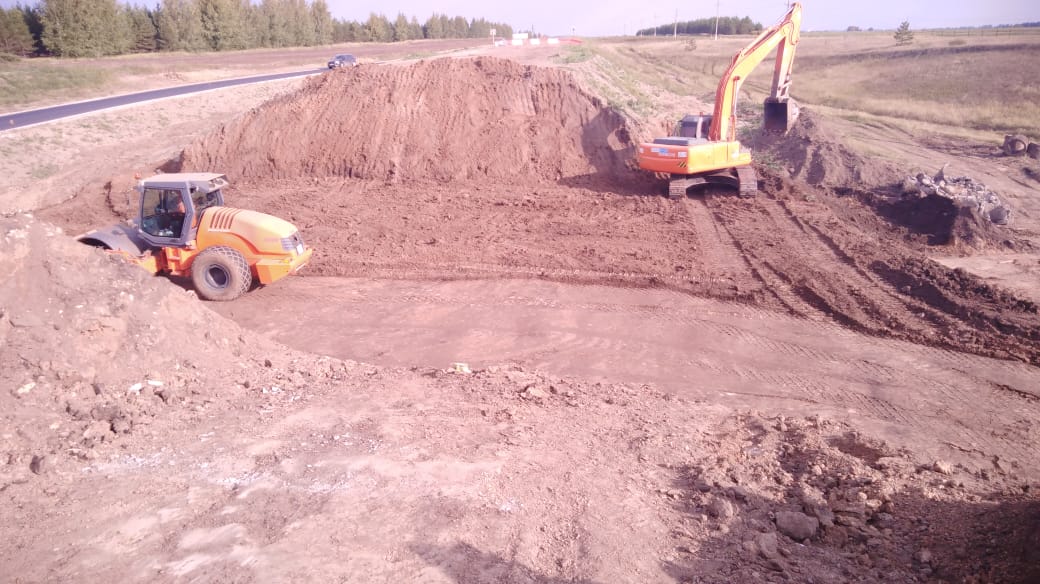 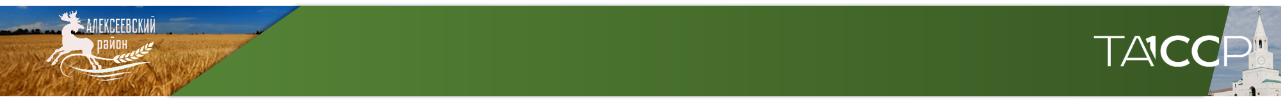 Национальный проект
«Экология»
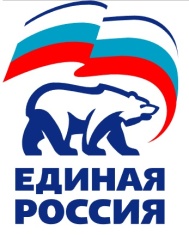 Строительство очистных сооружений в п.г.т. Алексеевское
Было 06.09.2019
Стало 13.09.2019
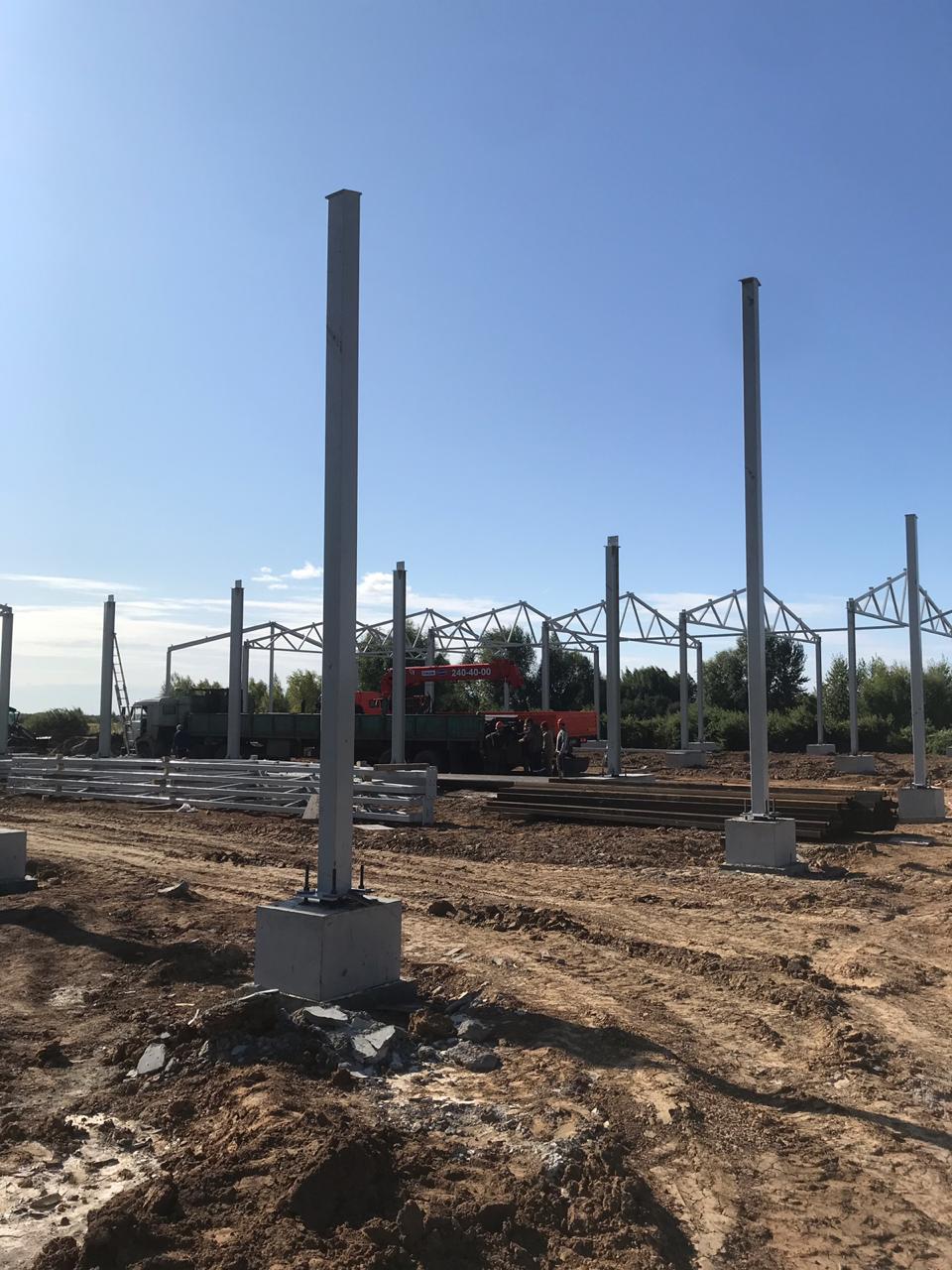 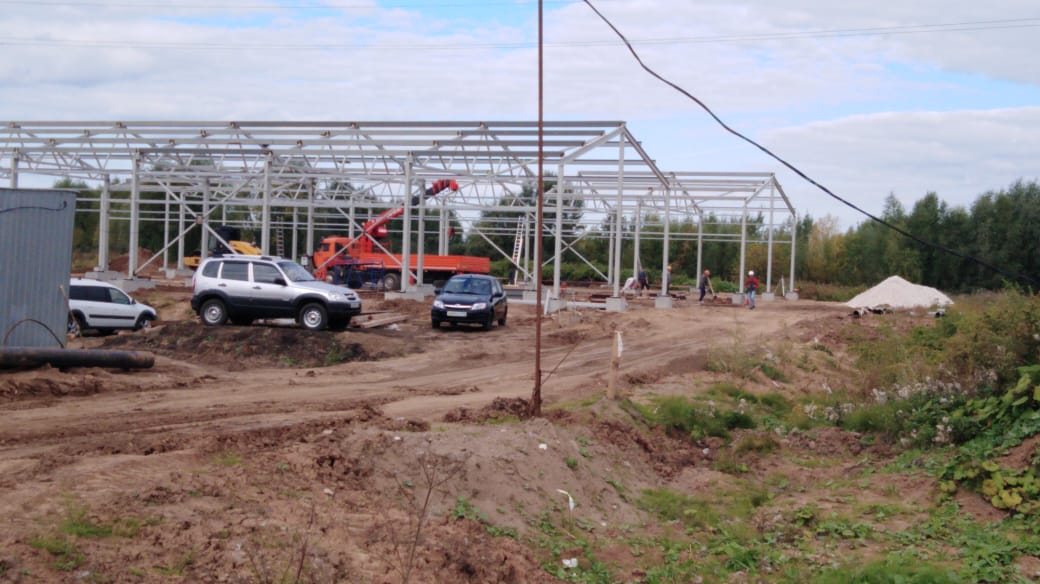